Features
September 7, 2009
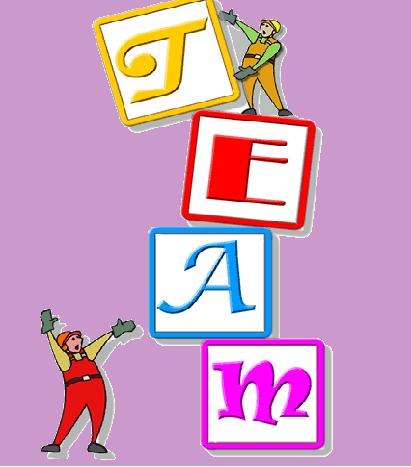 Building Activity
An Input-To Productivity
T  Training
E  Encourage
A  Aim
M  Motivation
Focus on Contributions
Establish Objective Together
Team Building
Promote Team responsibility
Develop a Participatory role
Key role in Team Building Activity
Motivation
Spirituality & Love
Open mindedness
Determination
Goal Orientation
Team Building
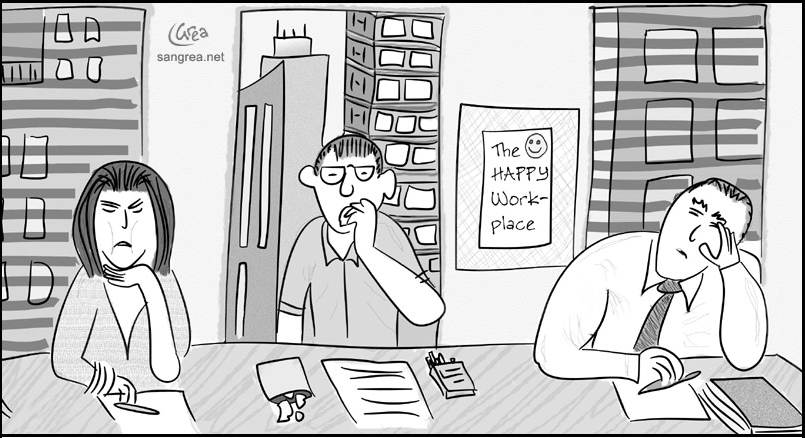 Work place with no "Goal-Orientation".
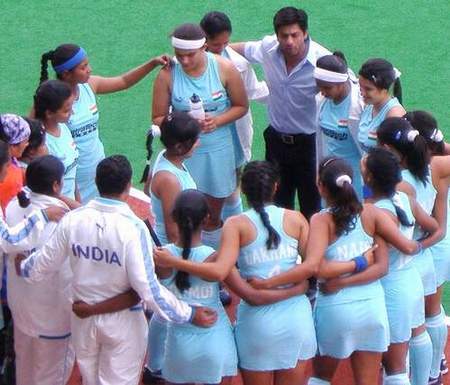 Never doubt that a small group of thoughtful
committed people can change the world. Indeed. It is the only thing that ever has
Importance of Team Building Activity
Leads one’s mind to creativity.
Encourage one to take initiative.
Combined effort to single target.
Provide space for individual growth.
Broaden one’s vision.
Rewards and recognition moves side by side.
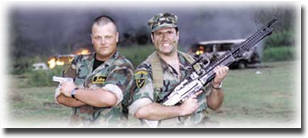 Impact of Team Building Activity
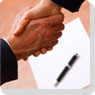 Groom one’s personality.
Broaden the Vision.
Feeling of ‘WE’ flourish. 
Developing trust we co-workers.
Sense of responsibility develop instead of blaming
Team Building activity-challenges ahead
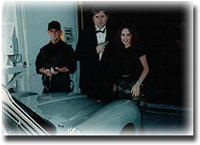 Geographical Proximity.
Socio-cultural Diversity.
Economic background.
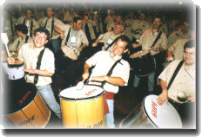 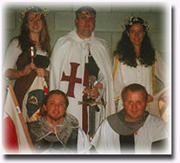 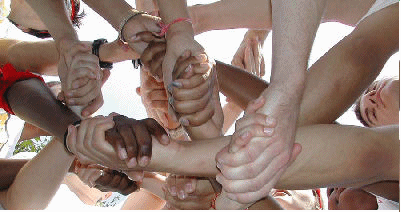 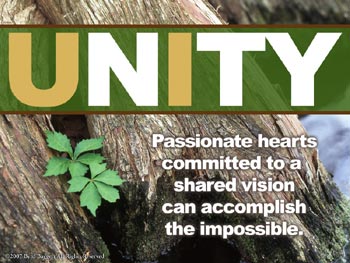 Unity is Strength
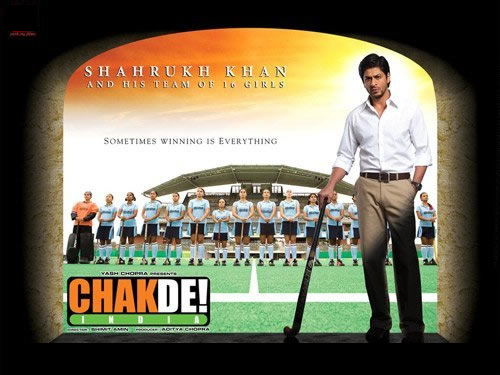 Talent wins games, but teamwork and intelligence wins championships
Over View
No matter what ever the geographical boundaries we have or whatever the ethic we possess and tradition we follow-we have to work together with a joined hands with mutual understanding  to achieve a specific target-A ‘Goal’ ahead.
Thank you
Centum Learning Limited
Neelagagan, Mandi Road, Sultanpur, Mehrauli, New Delhi-110030
Tel: 91-11-46001100-01, Fax: 91-11-46001111
E-mail: contactus@bharti.in